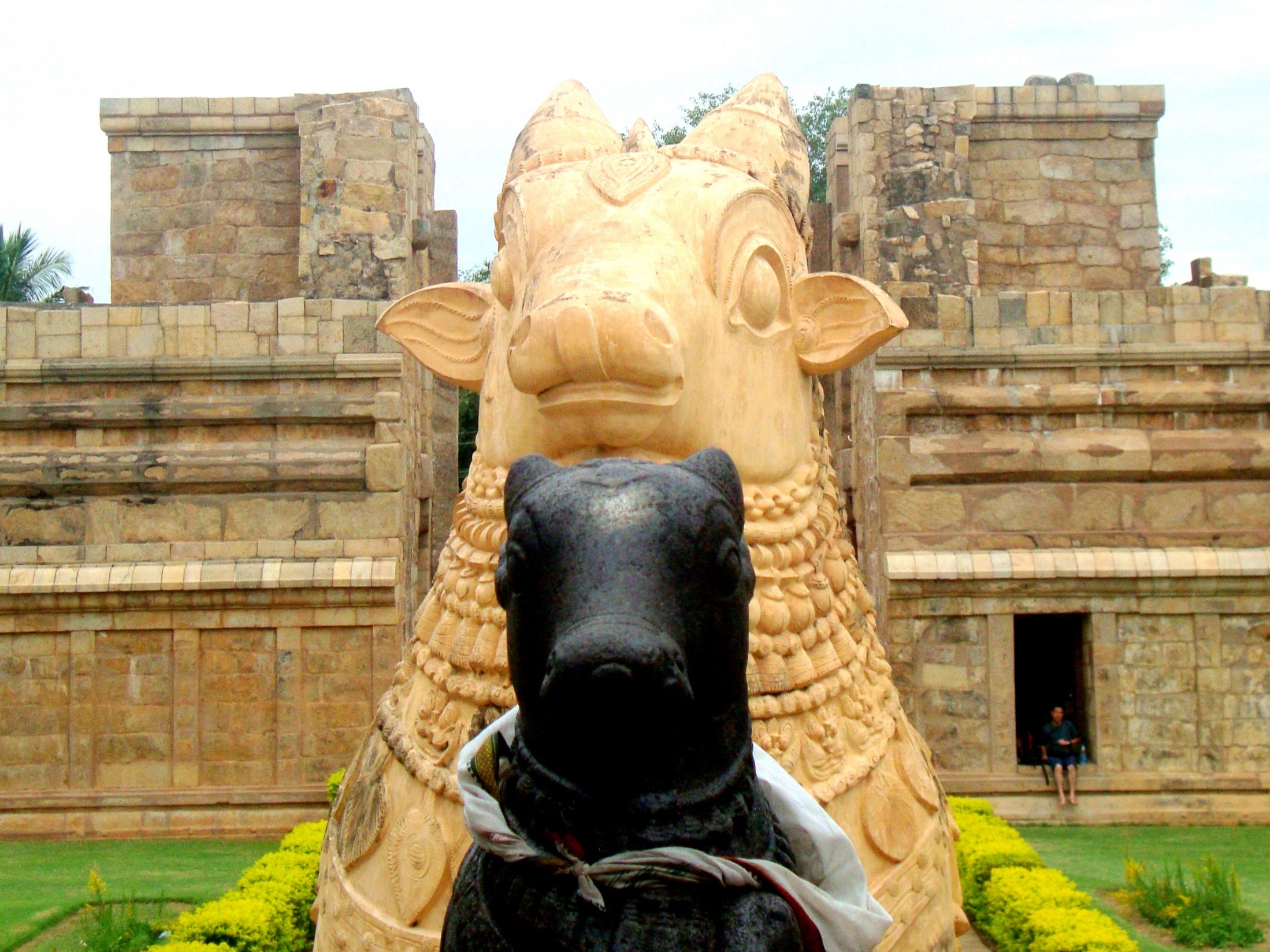 IDOLS
Ron Bert
January 1, 2023
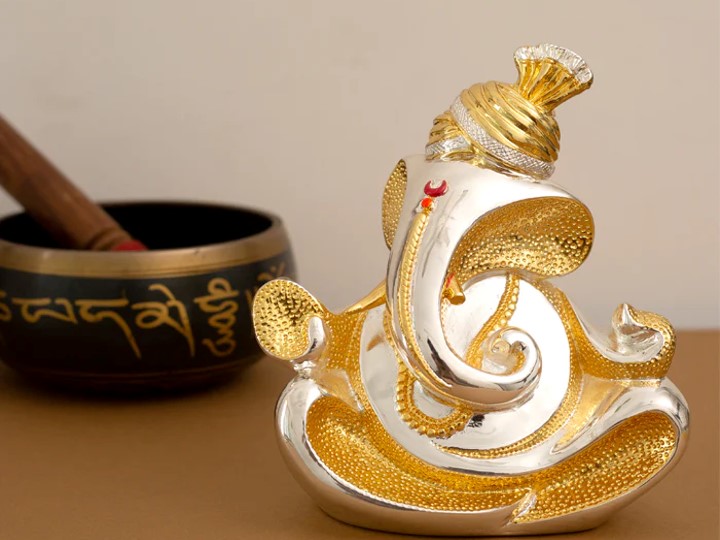 silver
idols of the nations
idols of the nations 
	work of men's hands
		silver and gold

	● have mouths; do not speak 
	● Eyes they have; do not see 
	● They have ears; do not hear 
	● No breath in their mouths

      who trusts in them is like them
The idols of the nations are silver and gold, The work of men's hands.  They have mouths, but they do not speak; Eyes they have, but they do not see; They have ears, but they do not hear; Nor is there any breath in their mouths. Those who make them are like them; So is everyone who trusts in them. — Psalms 135:15-18
and gold
work of men's hands
work of men's hands
have mouths
do not
;
speak
Eyes they have
do
not see
They have ears
do
;
DEAD
breath in
not hear
;
No
their mouths
like them
is
like them
trusts in
in
who trusts in them
→
trusts in
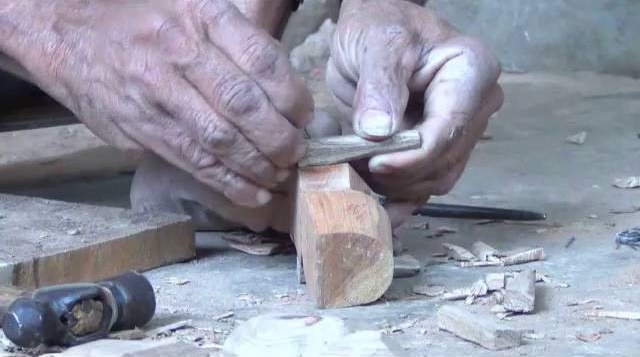 Woe to him who says to wood, 'Awake!' To silent stone, 'Arise! It shall teach!' Behold, it is overlaid with gold and silver, Yet in it there is no breath at all. — Habakkuk 2:19
who says to
wood,
Woe to him
who says to silent wood, stone
'Awake! Arise! It shall teach!'
↓ 
Woe to him
stone
Arise! It
'Awake!
silent
shall teach!'
Woe to him
Woe to him
Life
no breath at all
no breath at all
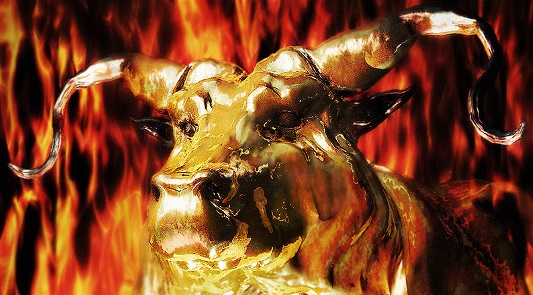 sin more and more
	made molded images
		Idols of their silver
		  ↓
	  according to their skill
	      work of craftsmen

 They say, "Let the men kiss them"
Now they sin more and more, And have made for themselves molded images, Idols of their silver, according to their skill; All of it is the work of craftsmen. They say of them, "Let the men who sacrifice kiss the calves!" — Hosea 13:2
sin more and more
molded
made
images
Idols of their silver
according to their skill
They say
work of craftsmen
→
←
,
"Let the men
them
kiss
"
kiss
Love
kiss
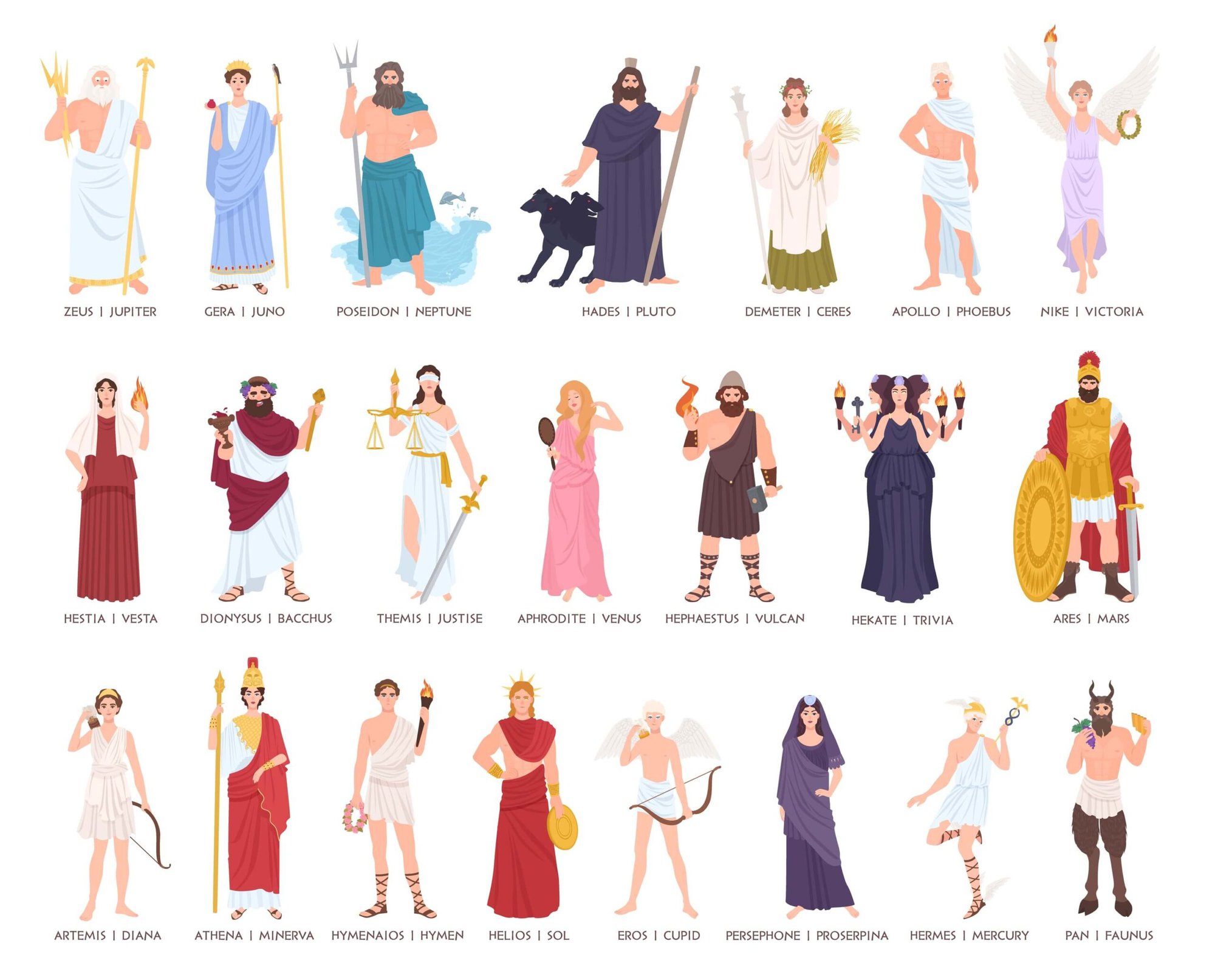 However every nation continued to make gods of its own, and put them in the shrines on the high places which the Samaritans had made, every nation in the cities where they dwelt. — 2nd  Kings 17:29
However every nation continued to make gods of its own, and put them in the shrines on the high places which the Samaritans had made, every nation in the cities where they dwelt. — 2nd  Kings 17:29
every nation continued
to make gods of its own
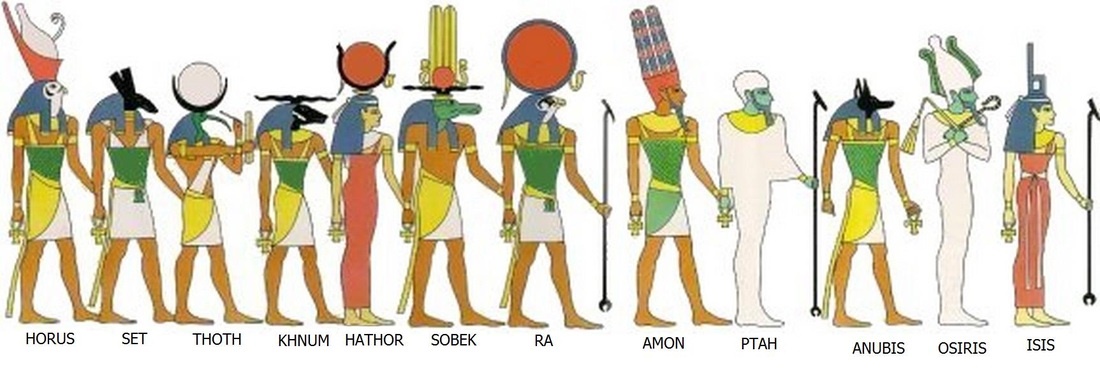 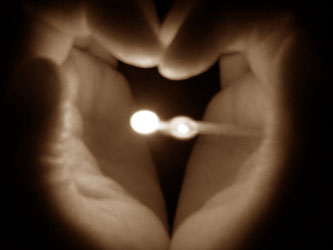 If we had forgotten the name of our God, Or stretched out our hands to a foreign god, Would  not God search this out? For He knows the secrets of the heart.      — Psalms 44:20-21
forgotten the name of
forgotten the name of
God
our God
stretched
stretched
our God
God knows

the secrets of the heart
hands to a foreign god
hands to a foreign god
knows
the secrets of the heart
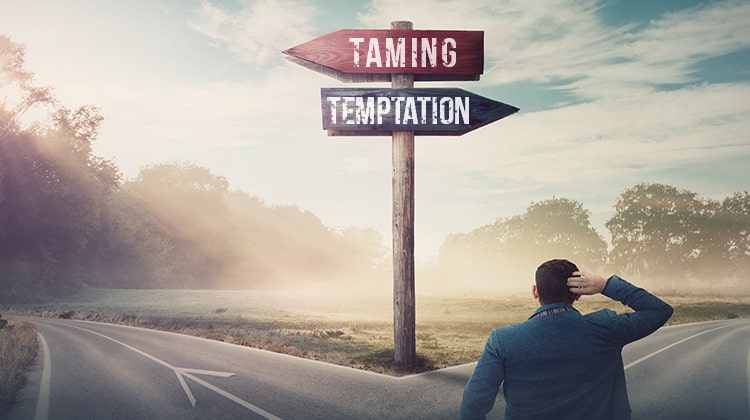 Cursed
 
            trusts in man
        flesh his strength

             heart departs 
            from the LORD
↓
Thus says the LORD: "Cursed is the man who trusts in man And makes flesh his strength, Whose heart departs from the LORD.      — Jeremiah 17:5
Cursed
in
trusts in man
flesh his strength
heart departs
from the LORD
LORD
→
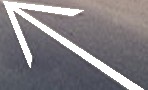 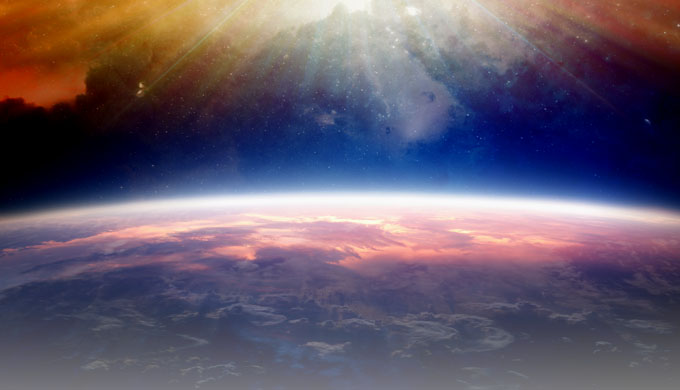 "And now, Israel, what does the LORD your God require of you, but to fear the LORD your God, to walk in all His ways and to love Him, to serve the LORD your God with all your heart and with all your soul, and to keep the commandments of the LORD and His statutes which I command you today for your good? Indeed heaven and the highest heavens belong to the LORD your God, also the earth with all that is in it."      — Deuteronomy 10:12-14
s
God requires 

      to fear the LORD your God
      to walk in all His ways 
      to love Him
      to serve the LORD your God
       with all your heart and soul
      to keep His commandments and statutes 

		  today for your good
God requires
God require
to fear the LORD
to walk in all His ways
your God
to
to
→
love Him
to serve the LORD your God
with
to
→
all your heart and
to
soul
to
→
keep
commandments
and
to
→
statutes
His
today
for your good
to
→
today for your good
→
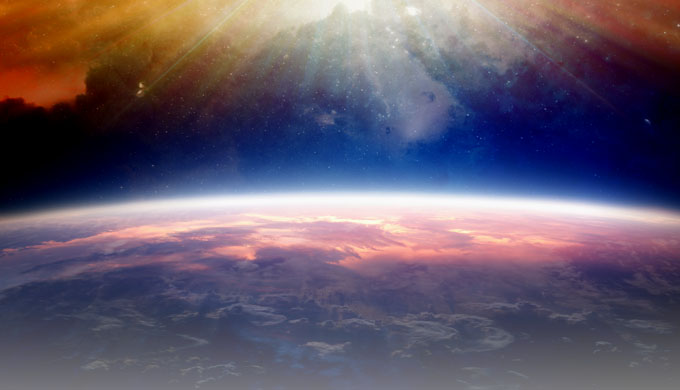 He
He has made the earth by His power, He has established the world by His wisdom, And has stretched out the heavens at His discretion. When He utters His voice, There is a multitude of waters in the heavens: "And He causes the vapors to ascend from the ends of the earth. He makes lightning for the rain, He brings the wind out of His treasuries." — Jeremiah 10:12-13
by His power
He has made the earth
	by His power
	by His wisdom

		stretched out the heavens
 			  at His discretion

   ● He causes the vapors to ascend
   ● He makes lightning for the rain
   ● He brings the wind 
	     out of His treasuries
He has made the earth
by His
→
stretched out the
wisdom
→
at His discretion
heavens
↘
↙
He
↓
causes the vapors to ascend
He
He makes lightning
He
out of
He brings the wind
for the rain
He
His treasuries
out of His treasuries
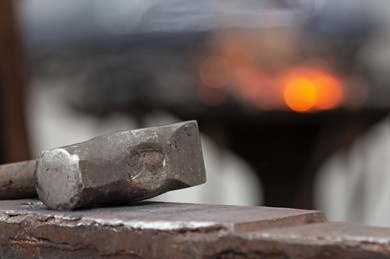 Everyone is dull-hearted
			      without knowledge

shame by molded falsehood image

					They are futile
				      a work of errors

In the time of their punishment 		     they shall perish
Everyone is dull-hearted, without knowledge; Every metalsmith is put to shame by an image; For his molded image is falsehood, And there is no breath in them. They are futile, a work of errors; In the time of their punishment they shall perish. — Jeremiah 10:14-15
Everyone is dull-hearted
without
knowledge
shame by
image
molded
falsehood
↓
They
In the
a work of errors
are futile
they
time of their punishment
Die
shall perish
Without GOD
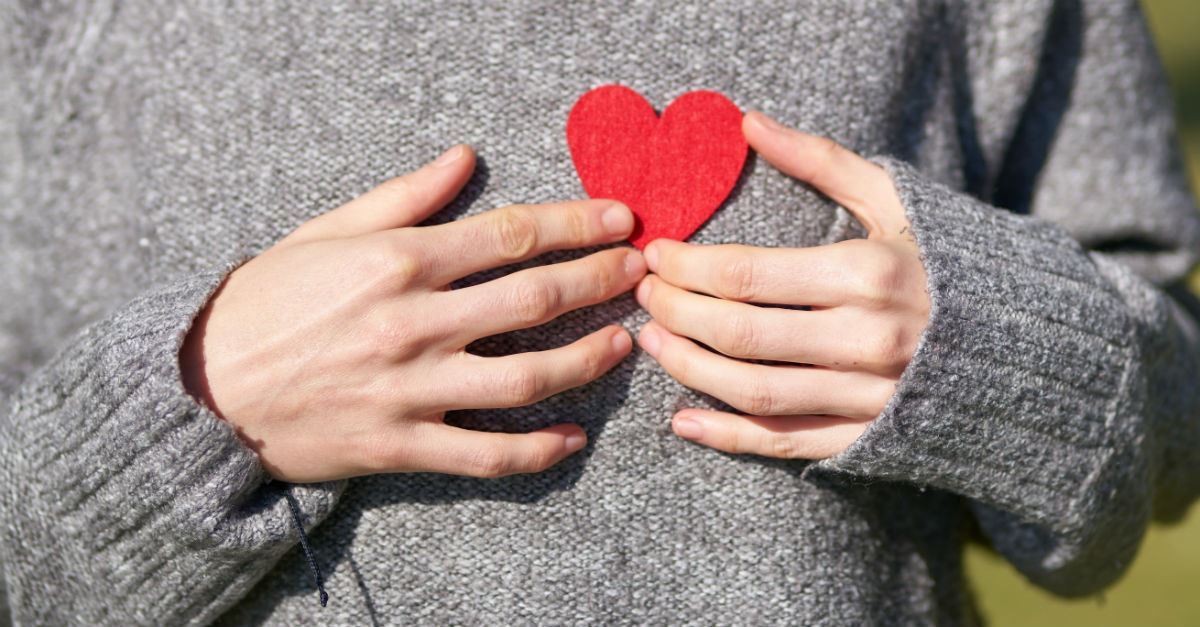 "Cast away from you all the transgressions which you have committed, and get yourselves       a new heart and a new spirit.     For why should you die, O house of Israel? For I have no pleasure    in the death of one who dies," says the Lord GOD. "Therefore turn and live!" — Ezekiel 18:31-32
GOD has no pleasure 
	   in the death of one who dies

  	    get yourselves a new heart
 		       and a new spirit

Cast away committed transgressions

	      For why should you die?
	      Therefore turn and live!
Cast away
transgressions
↑
get yourselves
committed
s
→
a new heart
and a new spirit
new spirit
←
For why should you die
↓
ha
?
no pleasure
in the death of one who dies
↑
GOD
Therefore
→
turn and live!
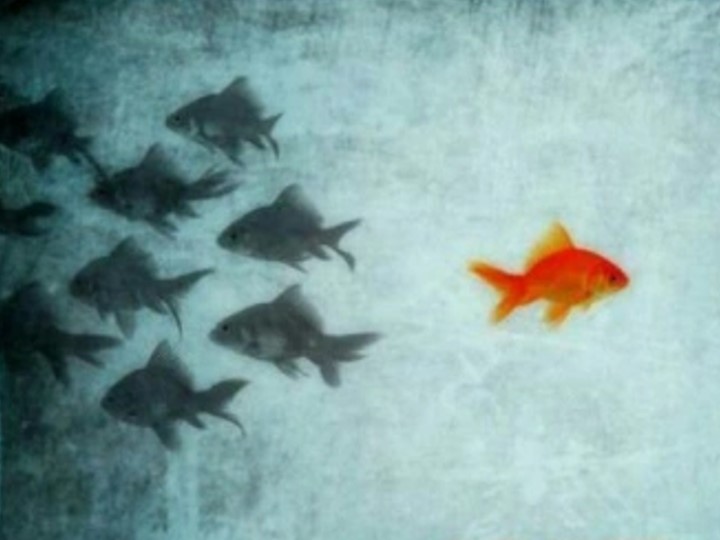 As I live
"Say to them: 'As I live,' says the Lord GOD, 'I have no pleasure in the death of the wicked, but that the wicked turn from his way and live. Turn, turn from your evil ways! For why should you die, O house of Israel?' — Ezekiel 33:11
Lord GOD
wicked
why should
 you die?
and
from
Turn
your
live
Turn from your wicked ways and live!
ways
why should
you die
!
?
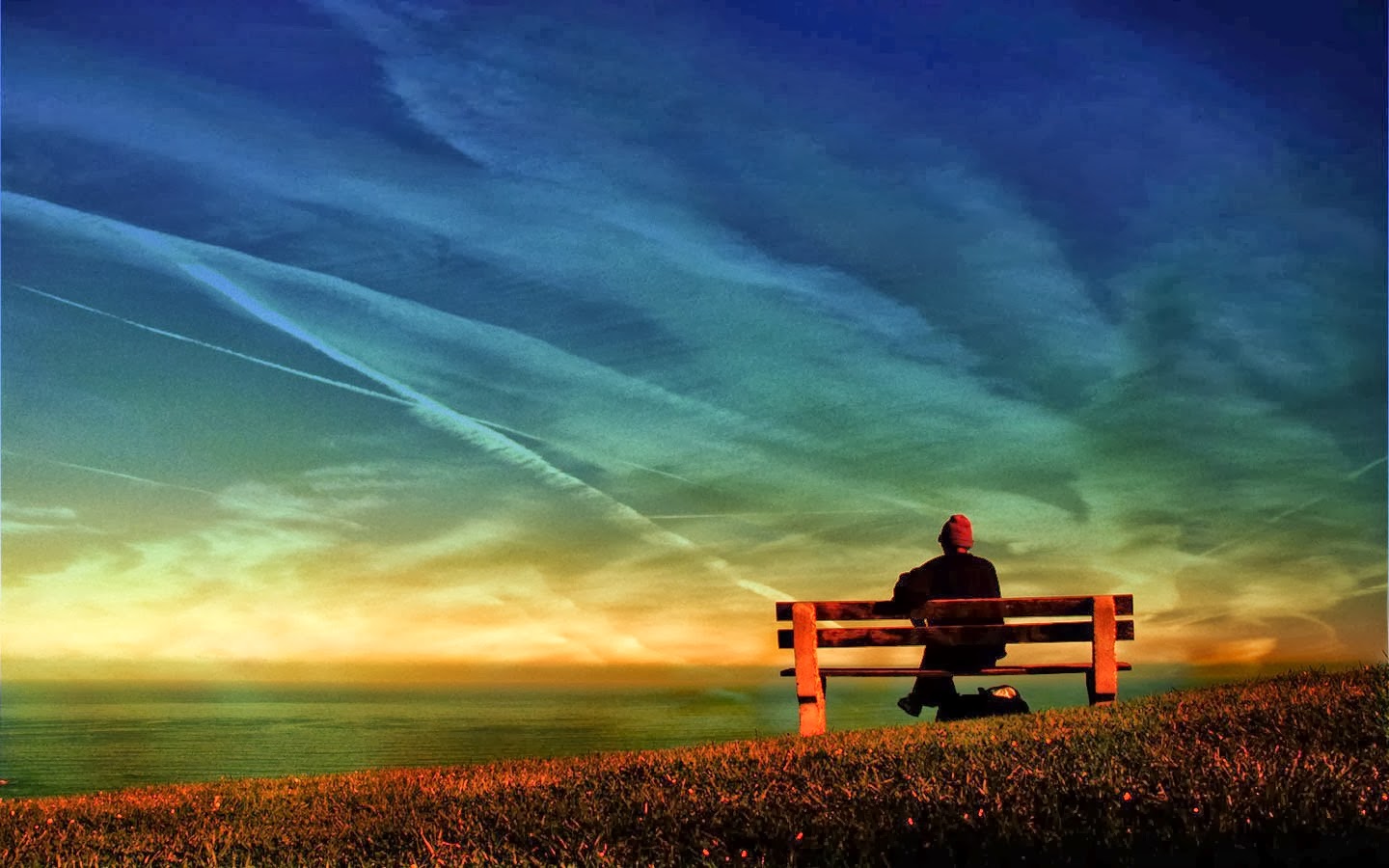 Return to Me, and
 		I will return to you

 
     In what way shall we return?


 You have not kept My ordinances
"Yet from the days of your fathers You have gone away from My ordinances And have not kept them. Return to Me, and I will return to you," Says the LORD of hosts. "But you said, 'In what way shall we return?' " — Malachi 3:7
My
You have
ordinances
not kept
I will
Return to Me, and
In
return to you
In what way
shall we return?
not kept My ordinances
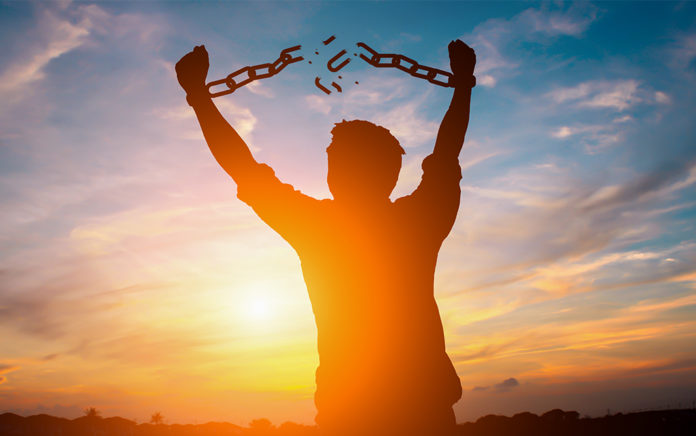 Therefore says the Lord GOD: 



"Repent, turn away from 
  all your abominations."
"Therefore say to the house of Israel, 'Thus says the Lord GOD: "Repent, turn away from your idols, and turn your faces away from all your abominations."        — Ezekiel 14:6
Therefore
says the Lord GOD:
"Repent, turn away from
all your abominations."
→
←
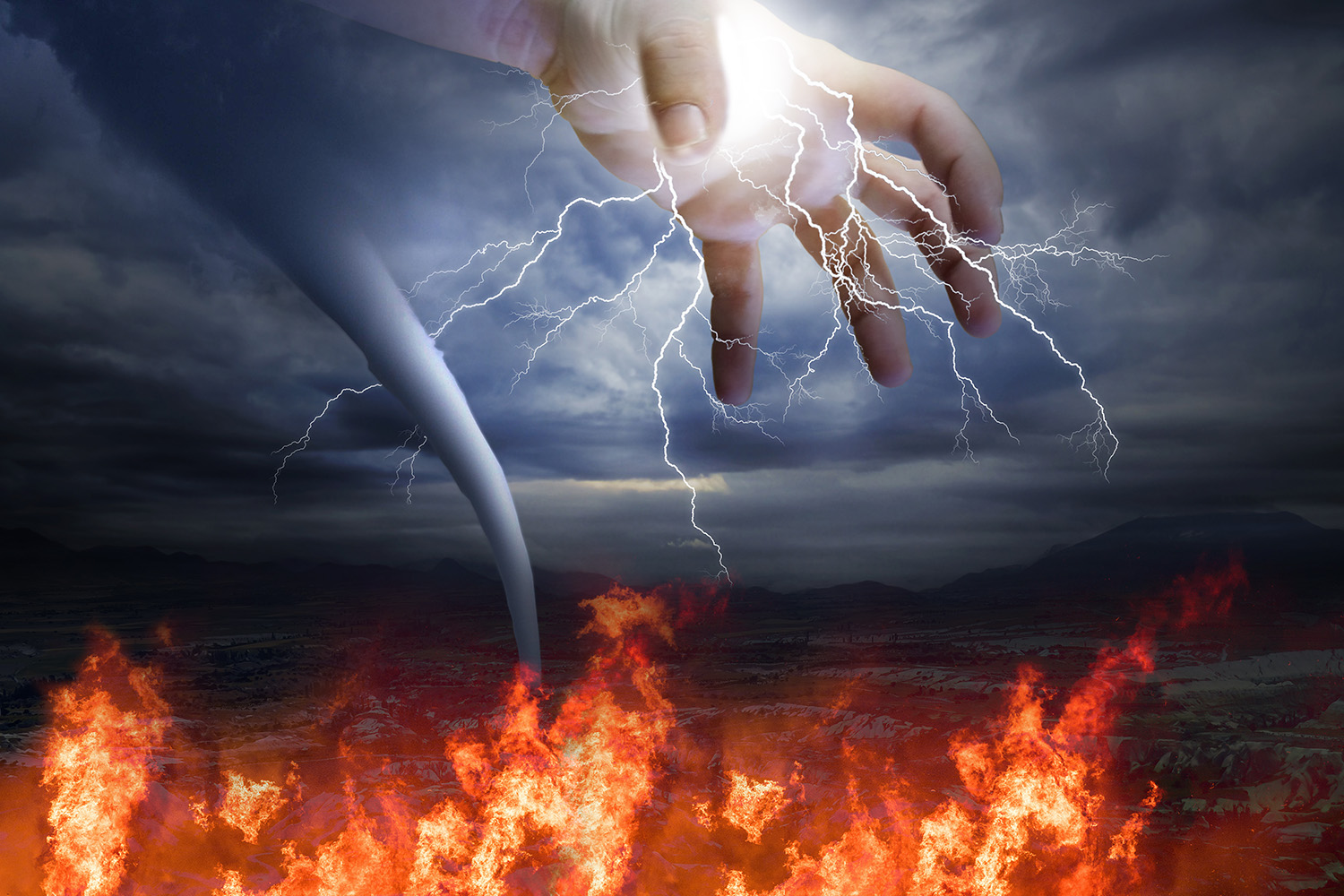 Therefore put to death your members which are on the earth: fornication, uncleanness, passion, evil desire, and covetousness, which is idolatry. Because of these things the wrath of God is coming upon the sons of disobedience, in which you yourselves once walked when you lived in them. — Colossians 3:5-7
put to death on the earth:
 
     ● fornication
     ● uncleanness
     ● passion
     ● evil desire
     ● covetousness, which is idolatry 

 Because of these the wrath of God
   is coming upon the disobedience
Therefore
put to death
on the earth:
fornication
uncleanness
passion
covetousness, which
evil desire
is idolatry
Because of these
the wrath of God
is coming upon
disobedience
the
wrath of God
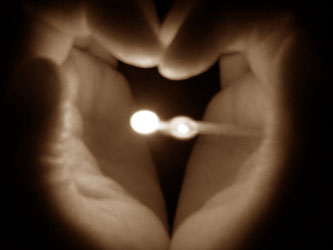 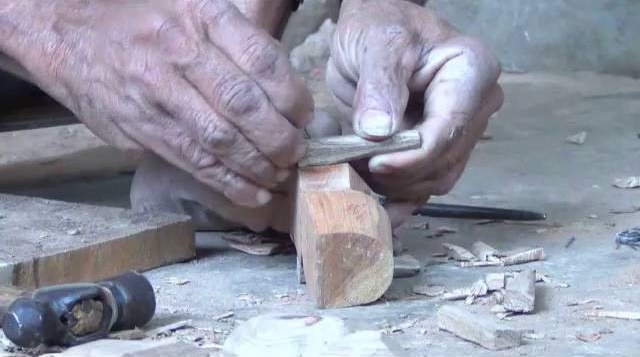 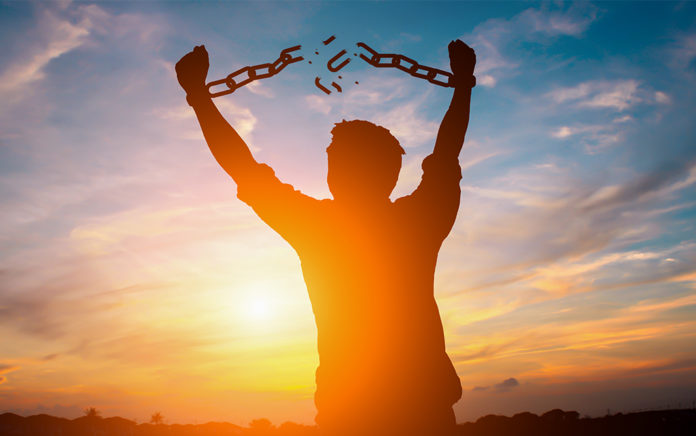 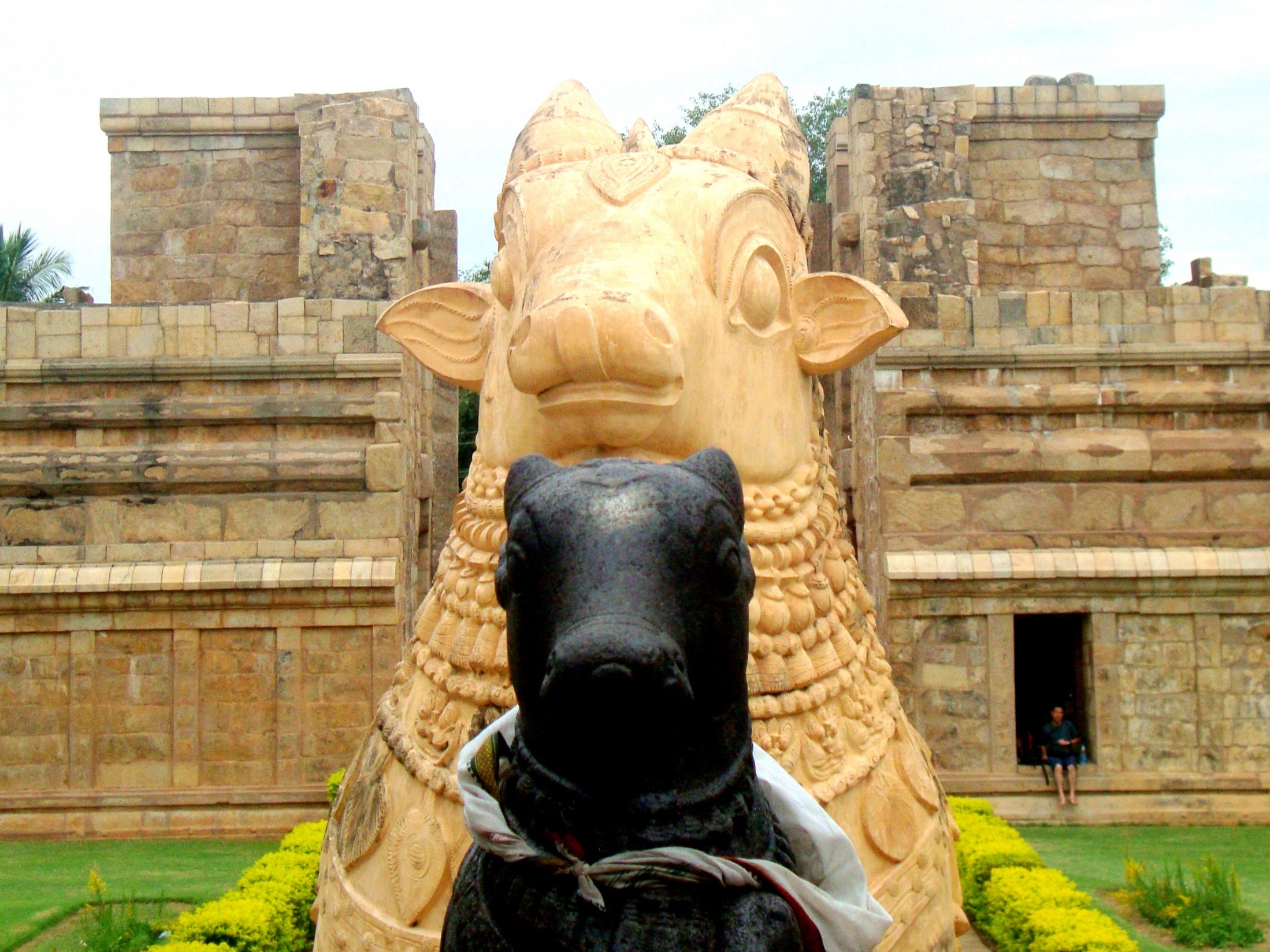 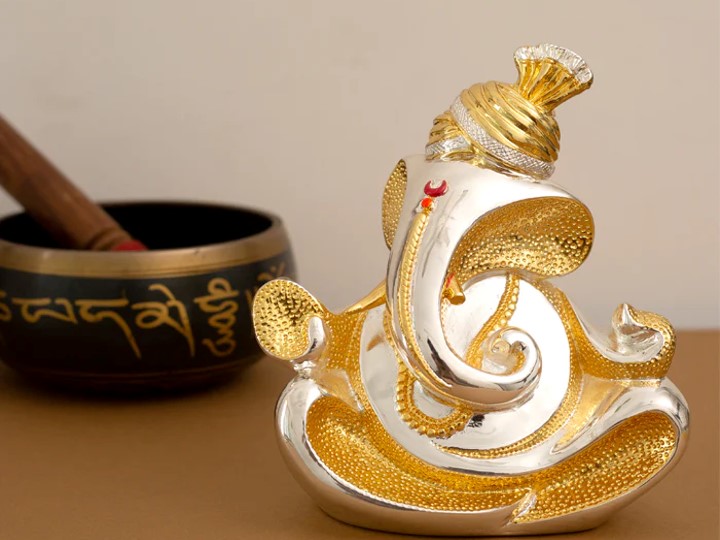 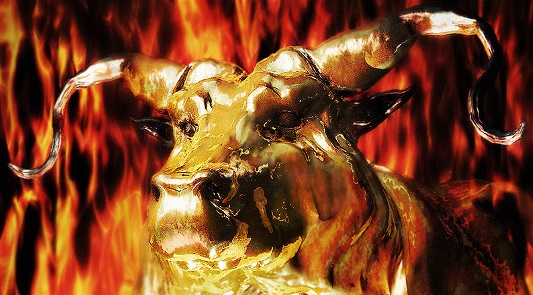 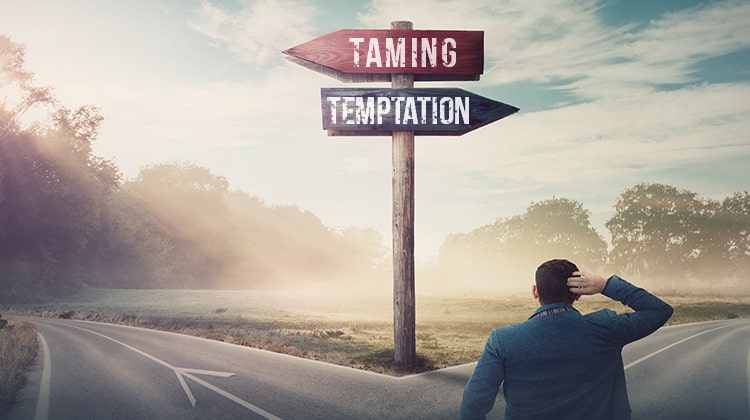 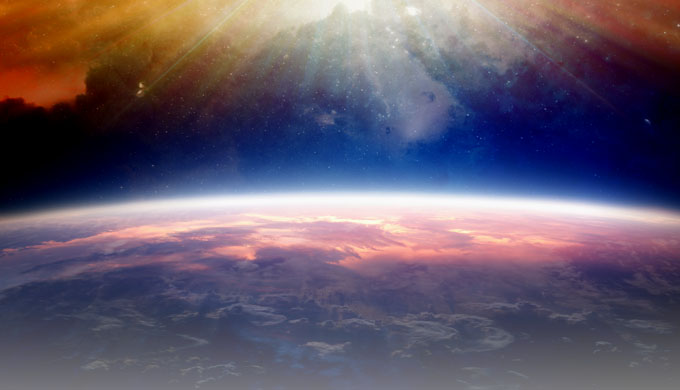 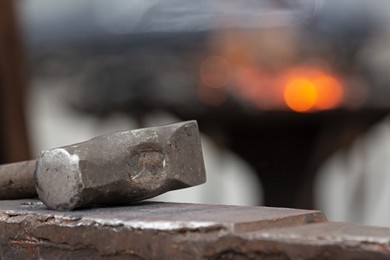 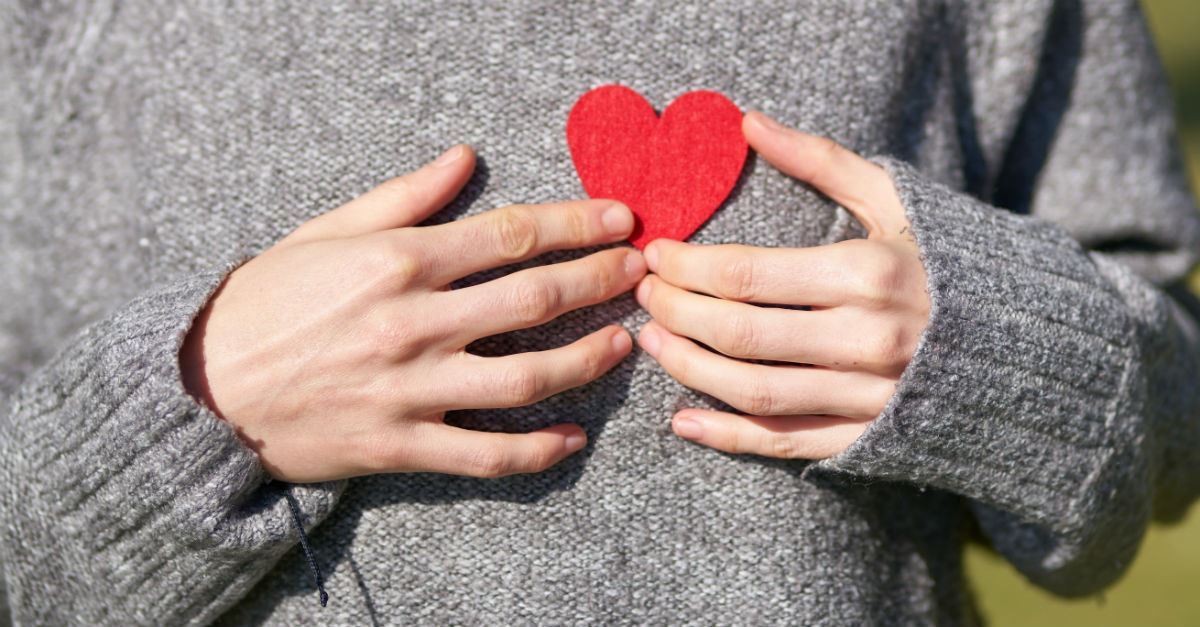 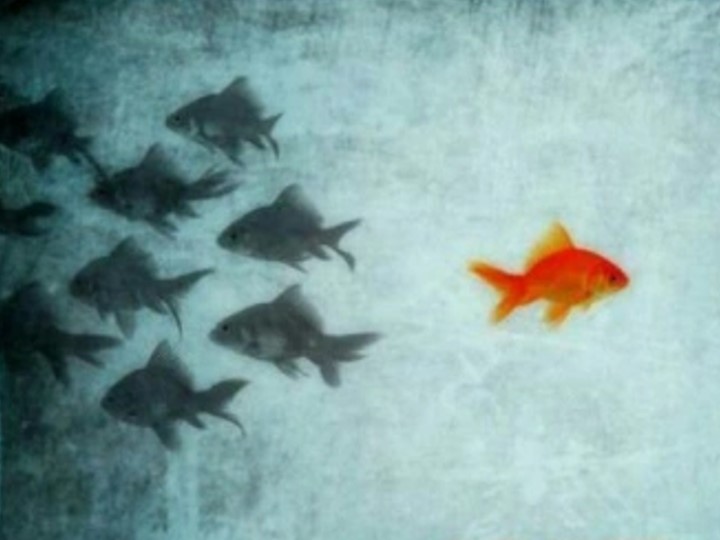 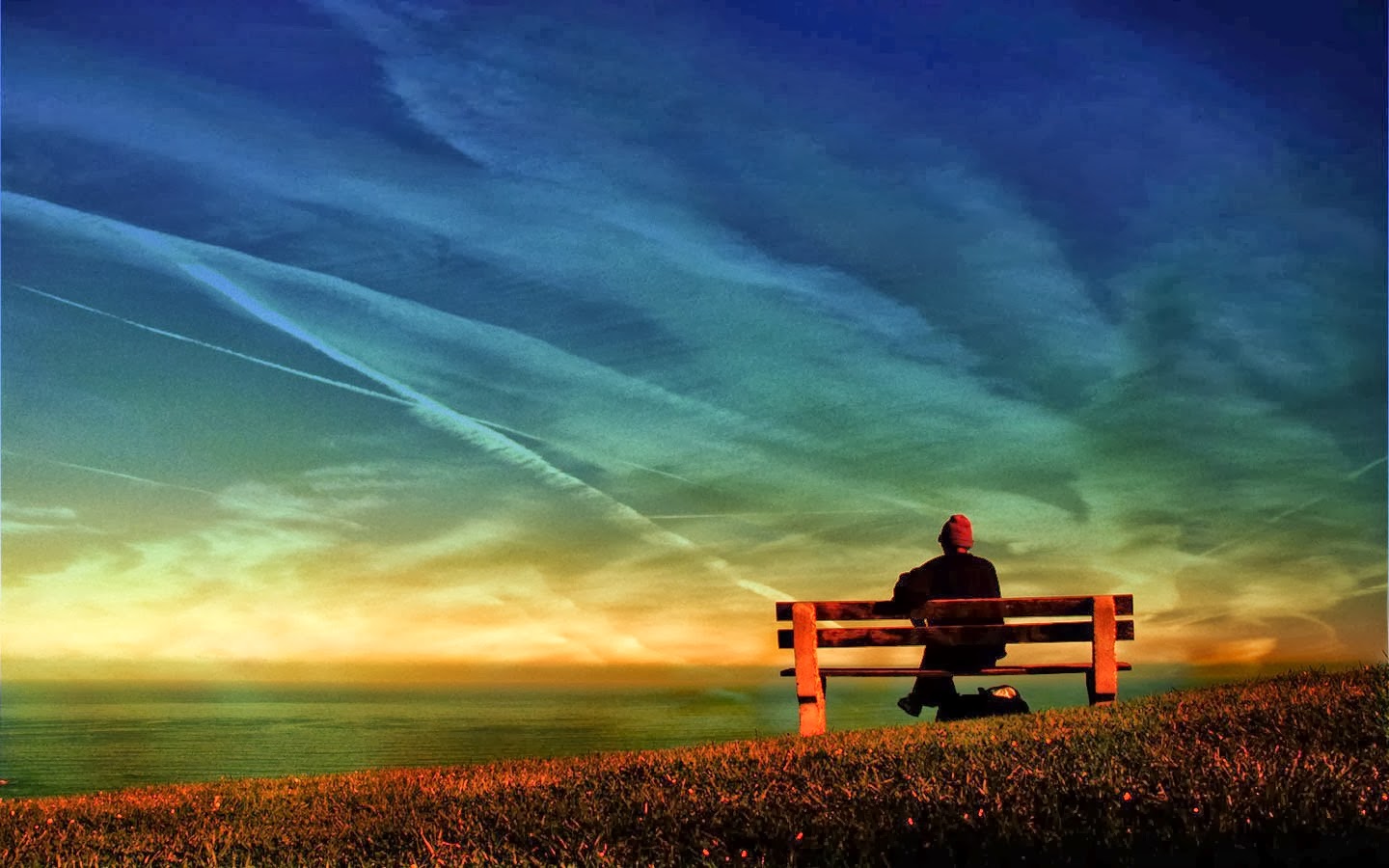 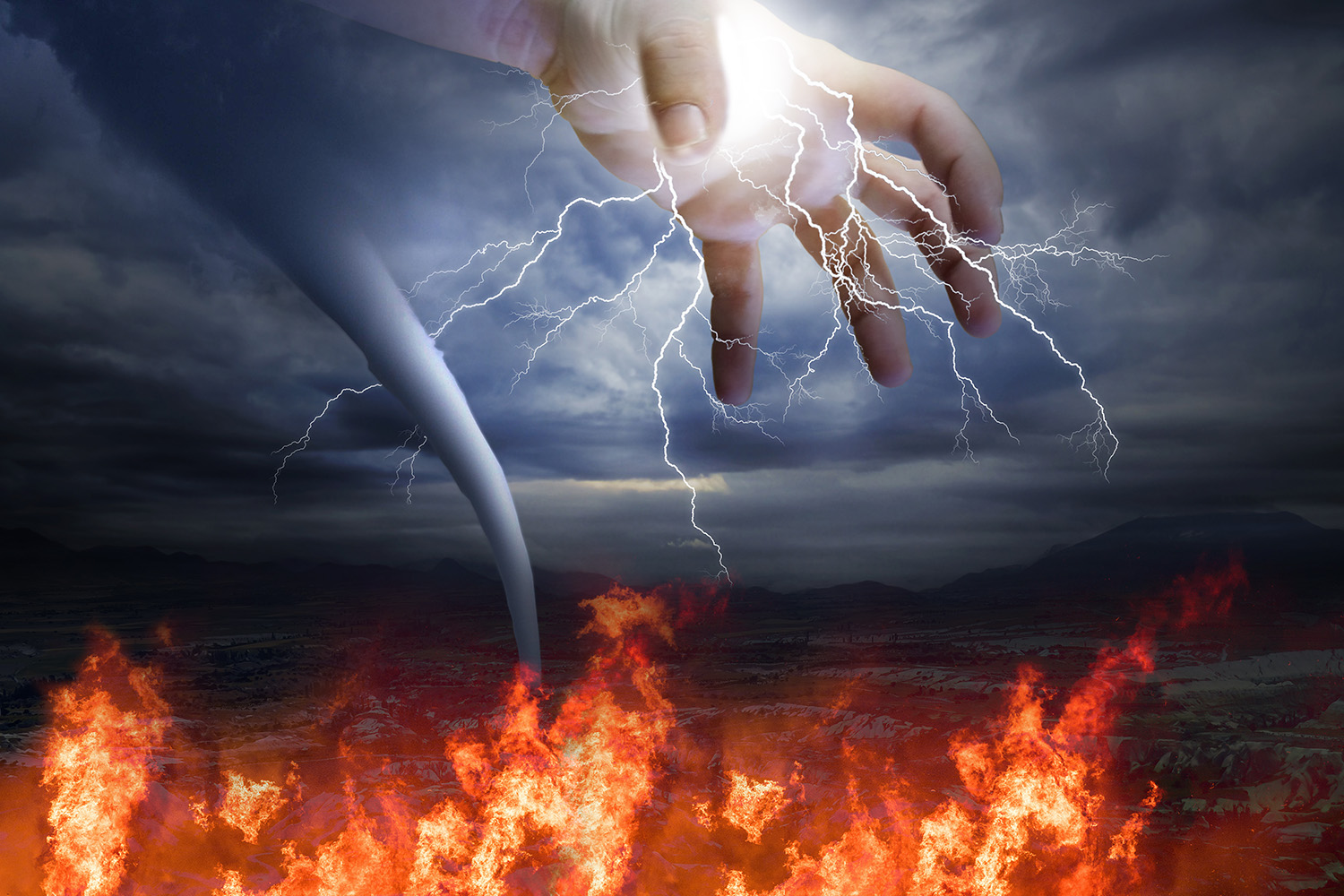 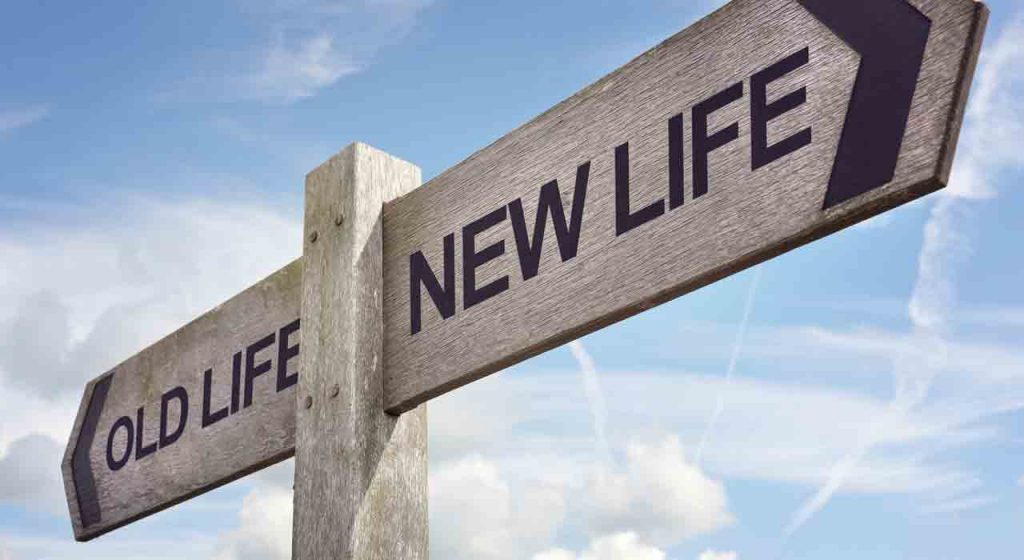 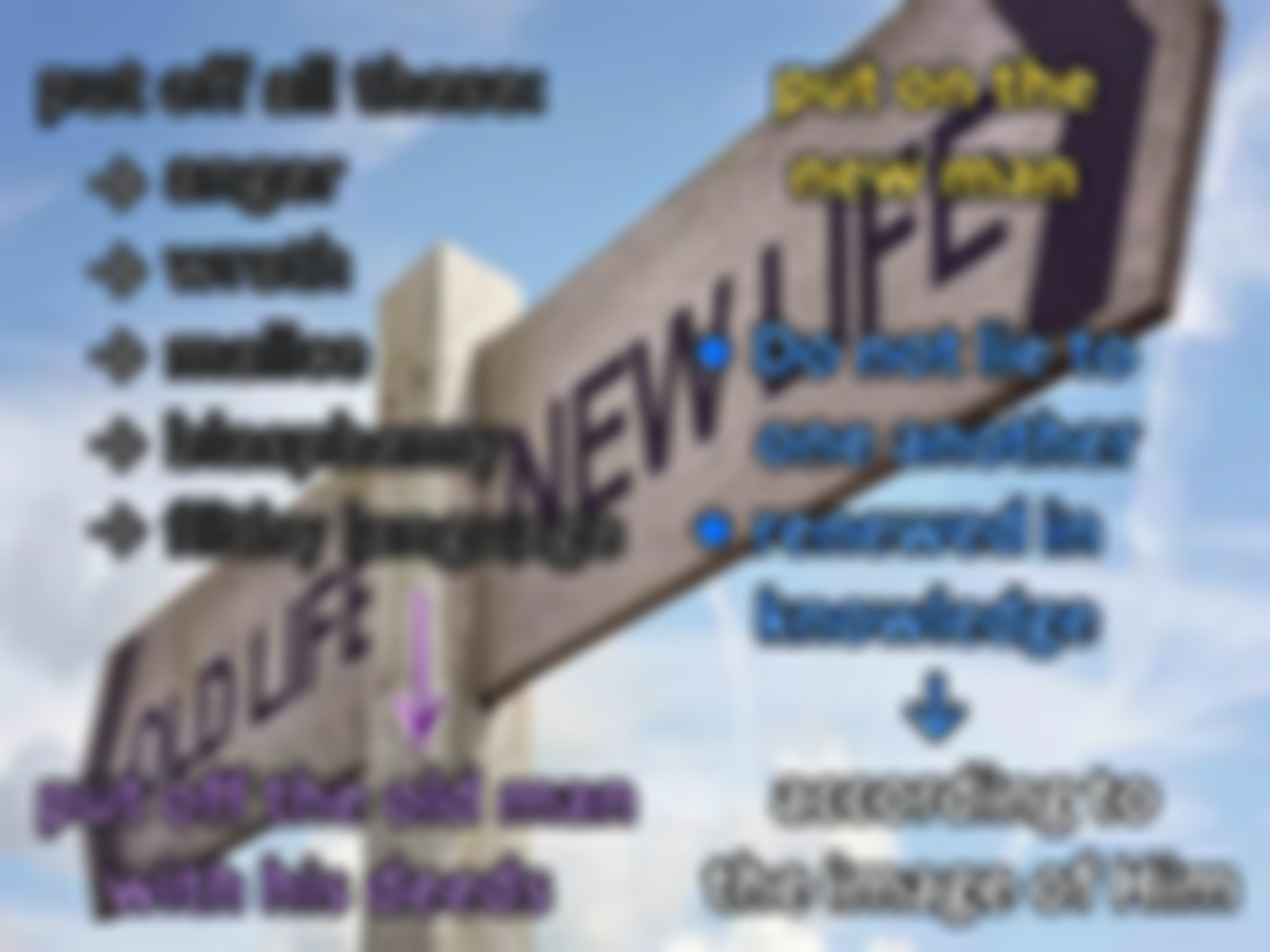 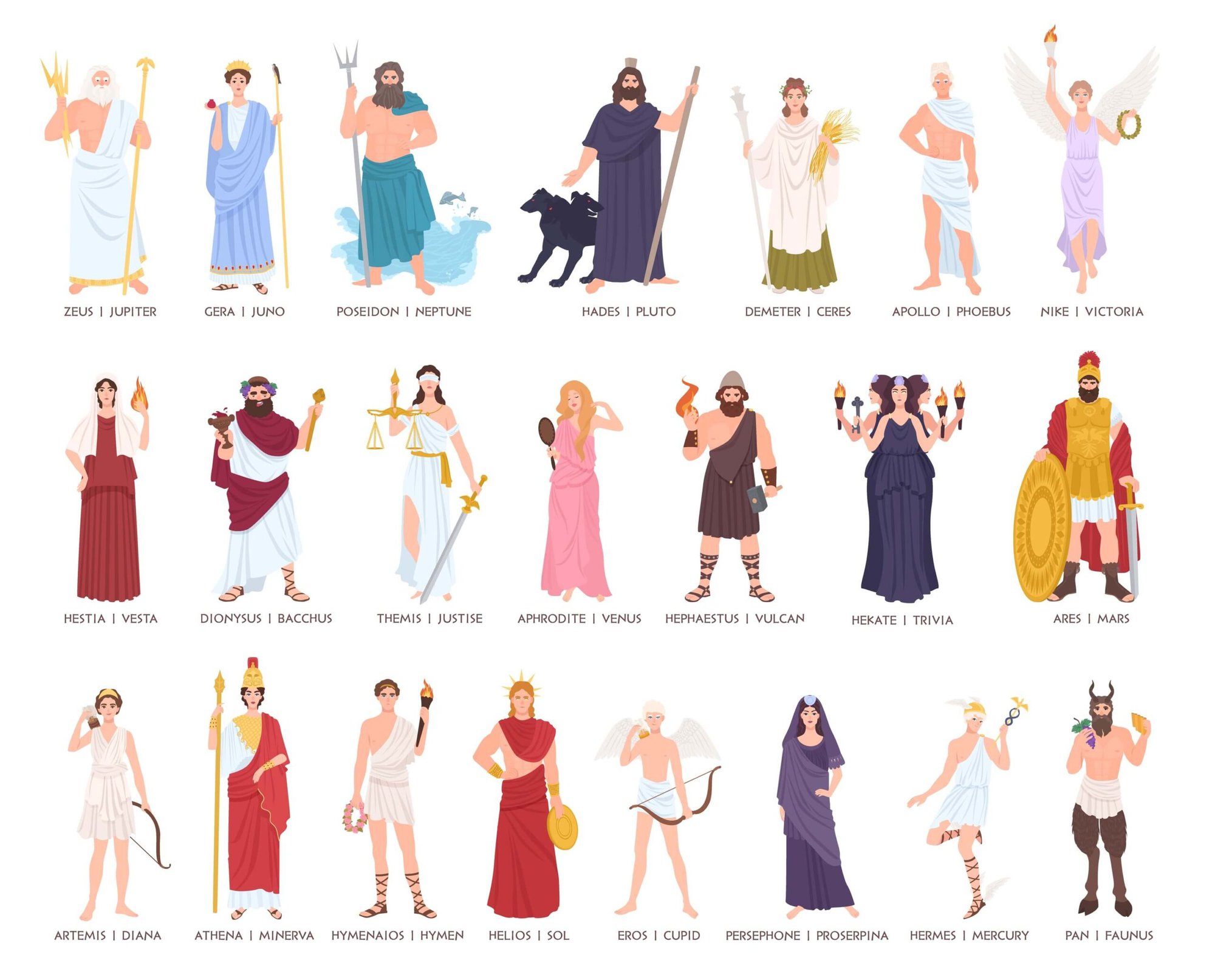 put on the
      new man● Do not lie to    one another● renewed in
    knowledge	     ↓     according to
 the image of Him
put
But now you yourselves are to put  off all these: anger, wrath, malice, blasphemy, filthy language out of your mouth. Do not lie to one another, since you have put off        the old man with his deeds, and   have put on the new man who is renewed in knowledge according to the image of Him who created him, … — Colossians 3:8-10
put off all these:
	anger
	wrath
	malice
	blasphemy
	filthy language


put off the old man
    with his deeds
malice
off all these:
anger
wrath
→
filthy language
blasphemy
→
Do not lie to
one
→
put off
another
→
the old man
with his deeds
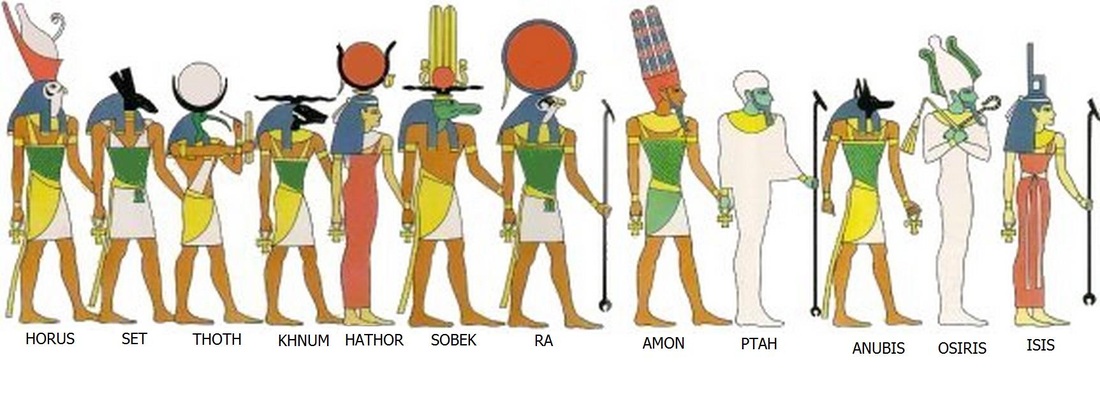 →
put on the
new man
knowledge
renewed in
according to
the image of Him
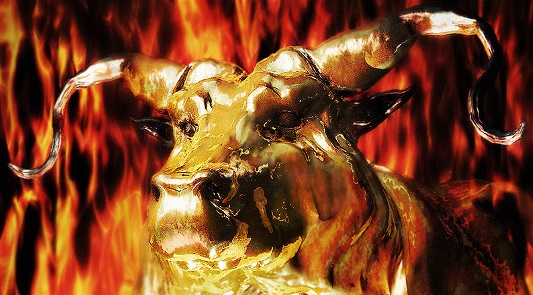 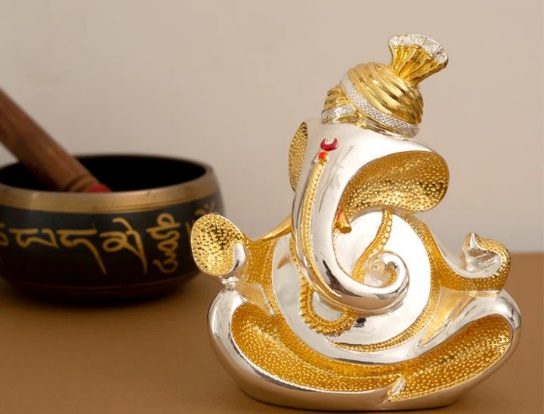 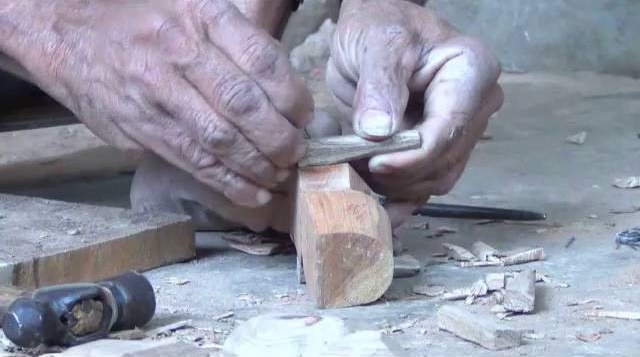 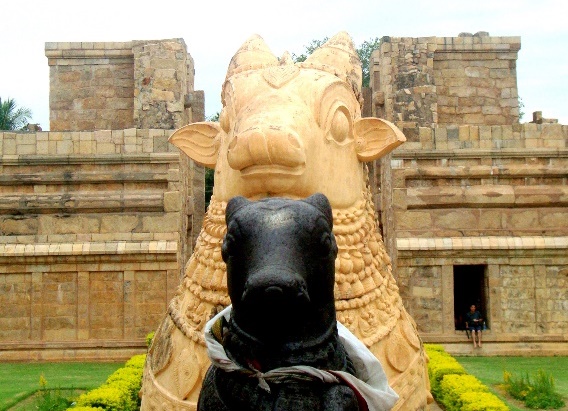 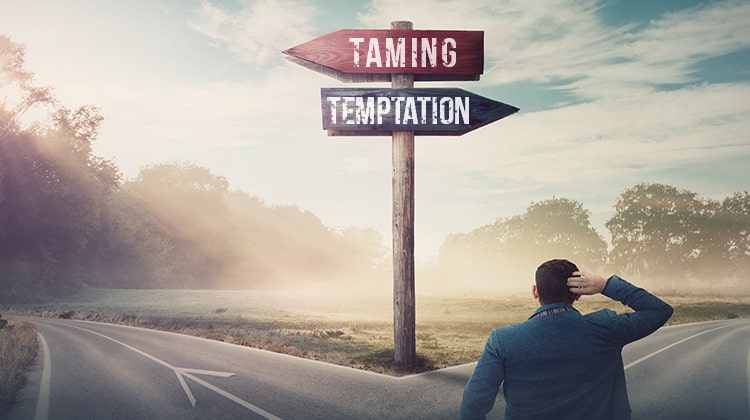 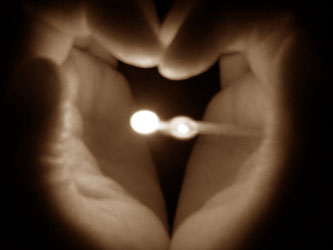 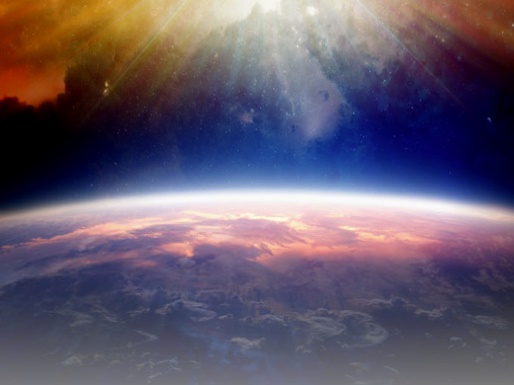 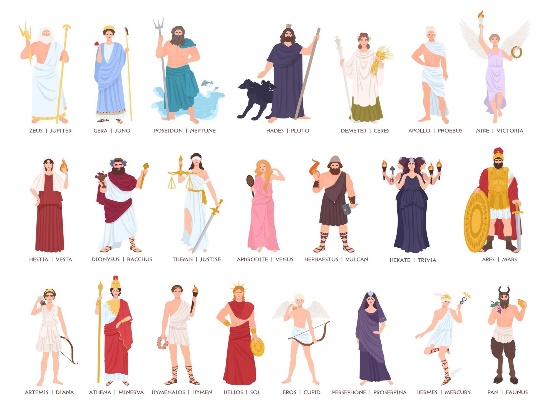 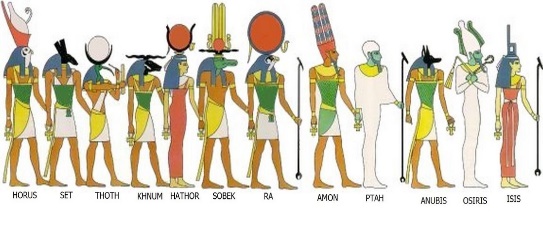 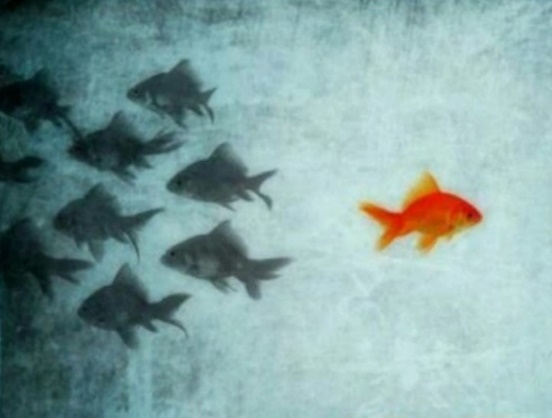 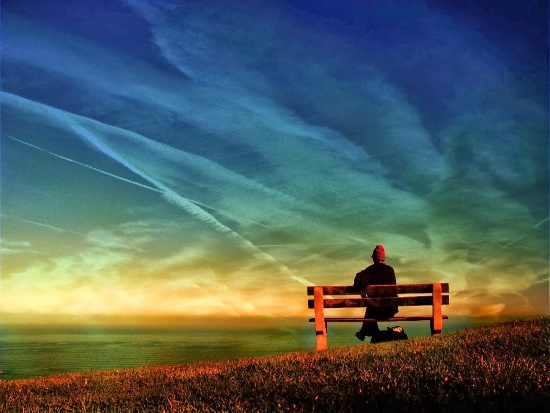 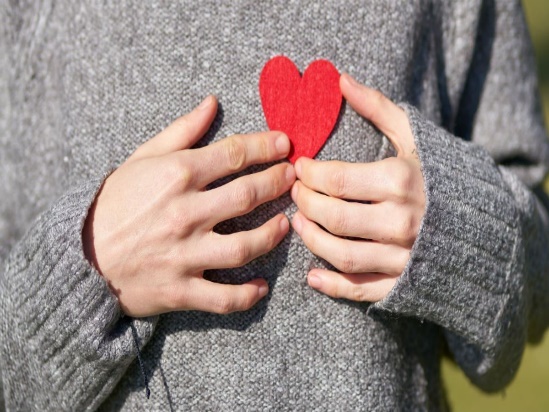 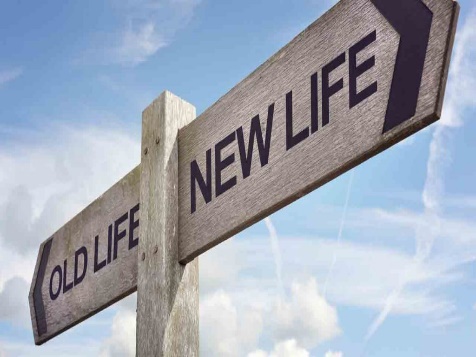 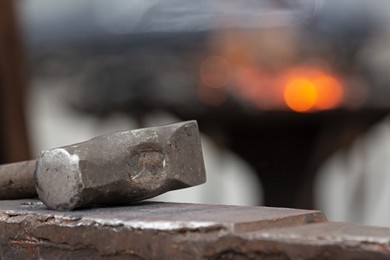 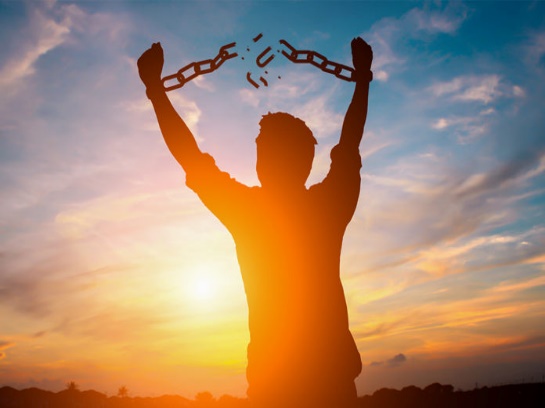 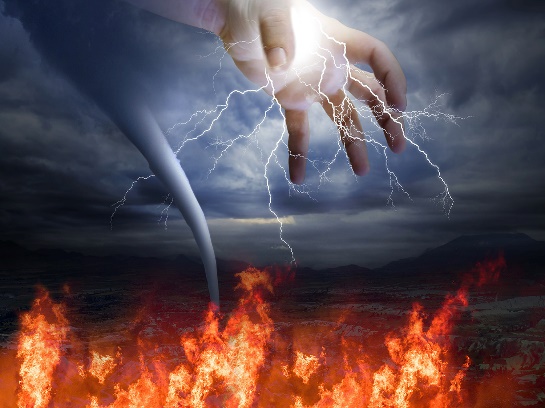 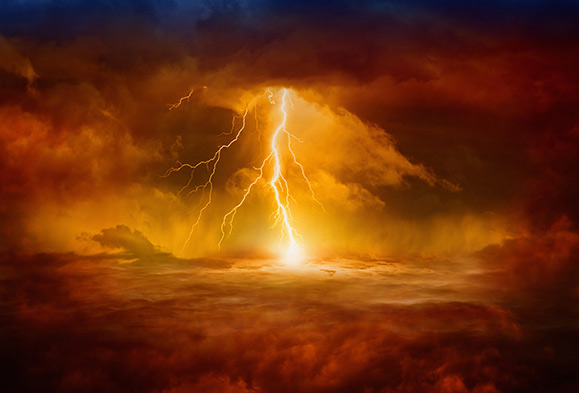 → The worship of idols leaves the spirit dead
→ All should beware of the worship of things over God
→ Skills used for false worship is sinful
→ Countless gods fill the histories of man up to today
→ Hearts that depart from the LORD are cursed
→ God requires our love/walk in His ways for our good
→ God is the creator of all things by His power
→ Put off one’s transgressions and put on a new heart
→ God has no pleasure in the death of the wicked
→ Return to God and He will return to you
→ Proclaimed of old the LORD calls for all to repent
→ Put to death evil desire, & covetousness = idolatry
→ Do not lie and be renewed in the knowledge of God
God calls for honest hearts
Please visit http://www.RonBert.com/idols.htmto explore further
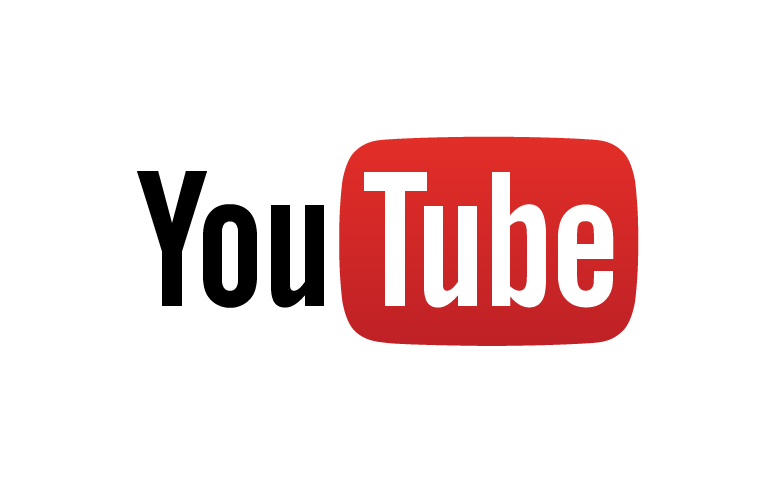 Ronald Bert Channel on
[Speaker Notes: Eternity never ends.]